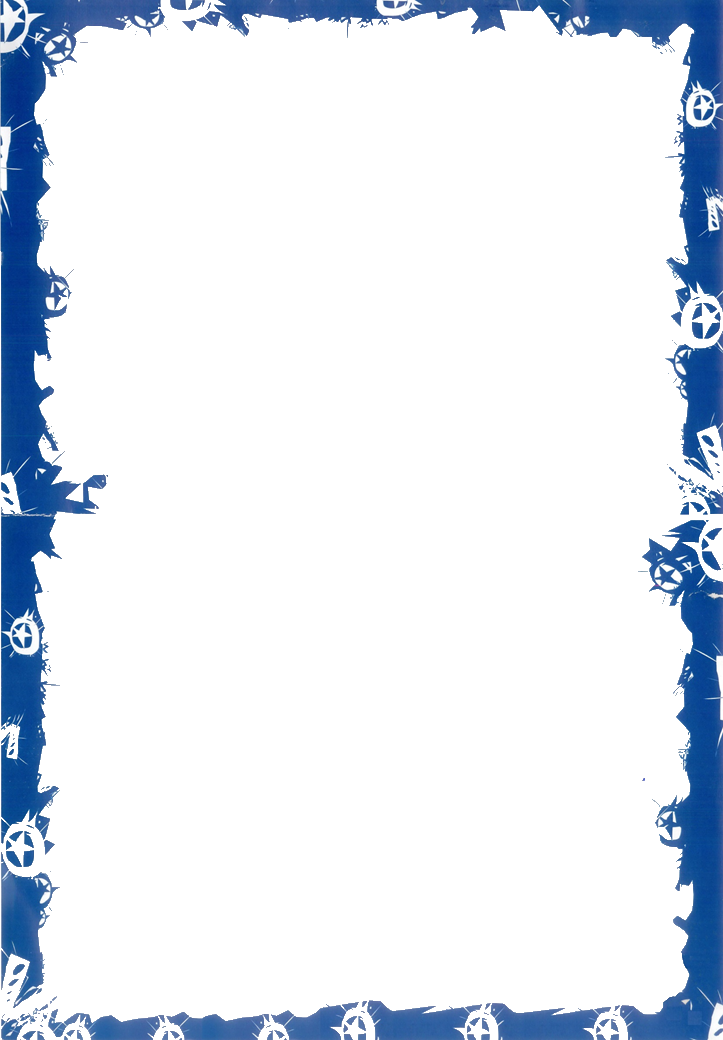 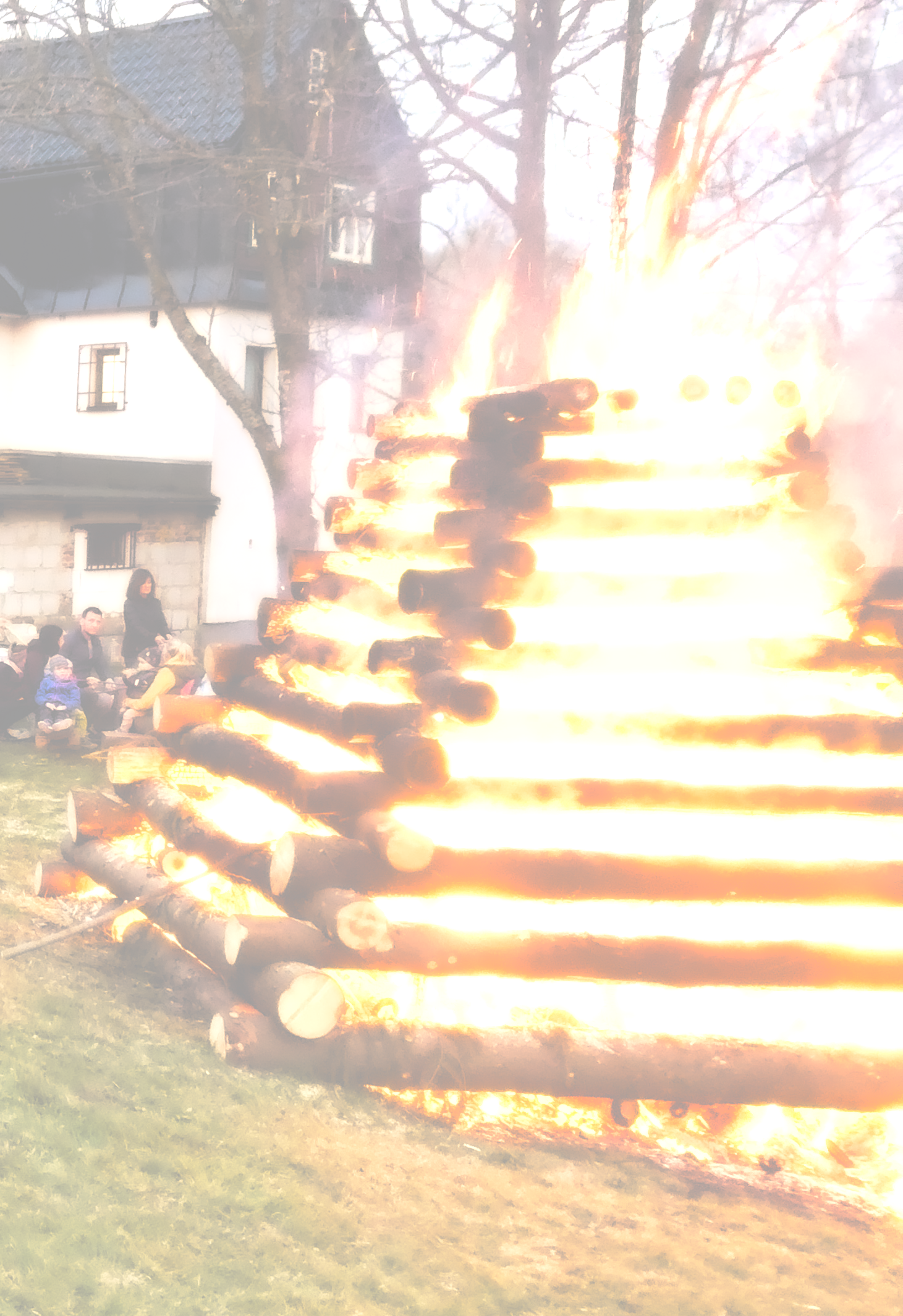 spolek Bedřichováci Vás srdečně zve na
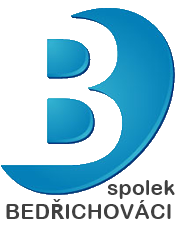 Čáry 2024
ÚTERÝ 30.4.2024
Stará Brusírna
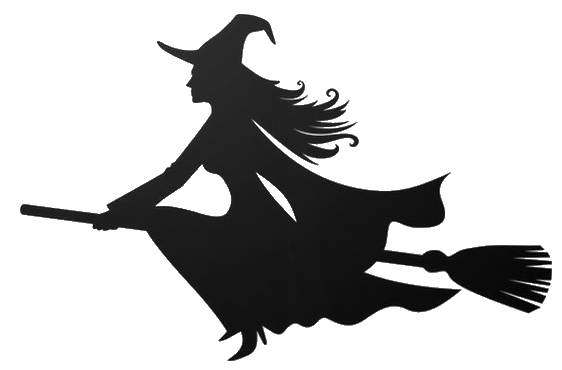 | 19:00 | Sraz u Obecního úřadu
	
	    Oprašte masky, pláště a košťata, vezměte lampiony
	    a po 19 hodině vyrážíme
	    s čarodejnickým průvodem obcí
		
| 19:30 | Zapálení hranice

	   Děti se mohou těšit na špekáček a pitíčko zdarma.
	   Pro dospělé bude připravena
	   ďábelská kuchyně s čarodějnickými lektvary.
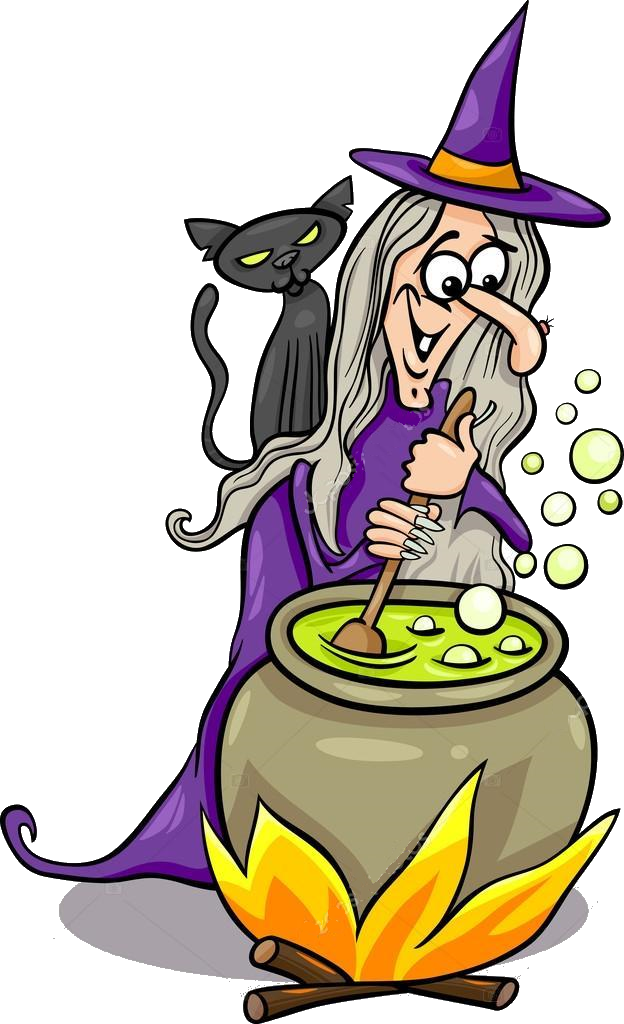 více info na www.bedrichovaci.cz * spolek BEDŘICHOVÁCI, z.s.
vezměte dobrou náladu
a přijďte pobejt
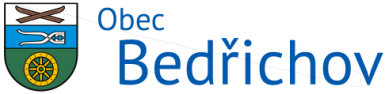 akce se koná s přispěním obce